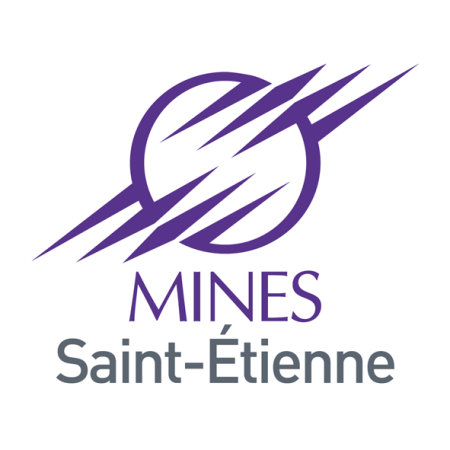 Modelling knowledge
Antoine Zimmermann
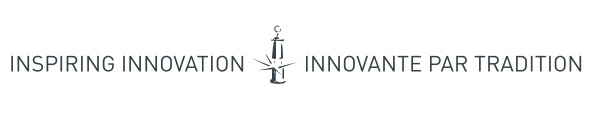 1
Introduction
Why modelling knowledge?
defining the structure of data files is not sufficient to understand the content
make knowledge explicit
make it independent from a specific system
	 reusable in different systems
derive implicit information from explicit knowledge and facts
2
Introduction
Examples :
An app for finding parking spaces in any city that provides open parking data
an app for learning how to cook and invent new recipes, and a recipe search engine require knowledge about cooking and recipes.
a stock management application and an e-commerce website require knowledge about products and services.
3
Introduction
Knowledge vs. data vs. information
Data are just values (e.g., 37.2, “foo”, 2015-04-23), possibly in a structure (e.g., a table)
Information is what data is when interpreted by way of knowledge (e.g., 37.2 is the temperature in °C in a person’s body at a certain time)
Knowledge is what makes data into information (I know that the sensor is a thermometer that has just stayed in John’s rectum)
4
Introduction
General knowledge
(e.g., A novel is a narrative)
Specific data (e.g., Harry Potter and the Philosopher's Stone is a novel)
Conclusions (e.g., Harry Potter and the Philosopher's Stone is a narrative)
+
=
5
Classification systems
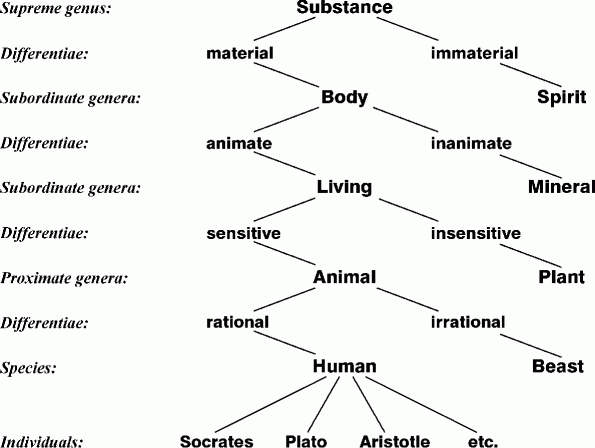 Tree of Portphyry, 3rd century AD, representing Aristotle categories
6
Classification systems
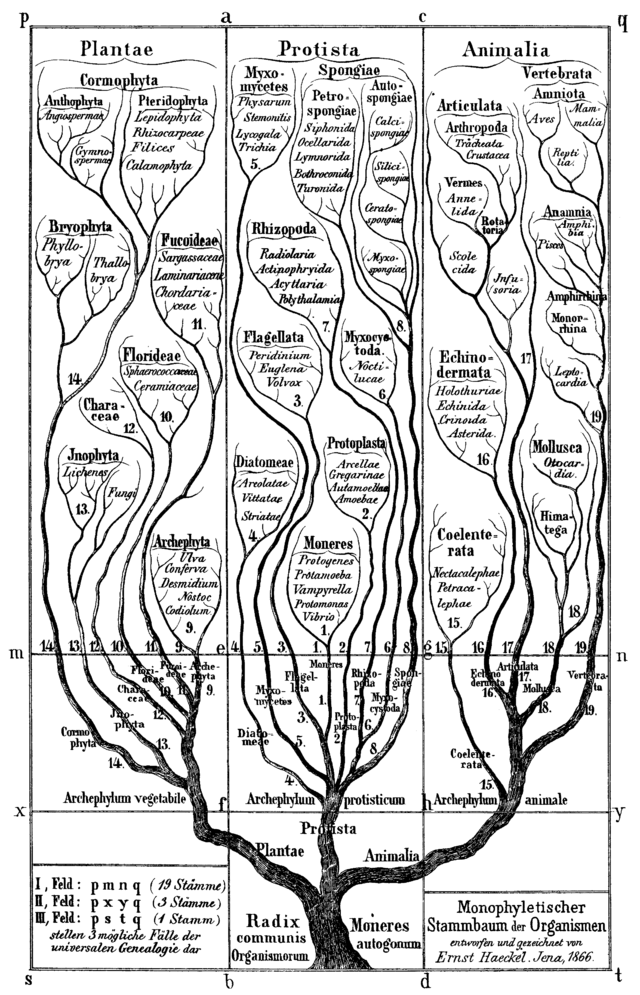 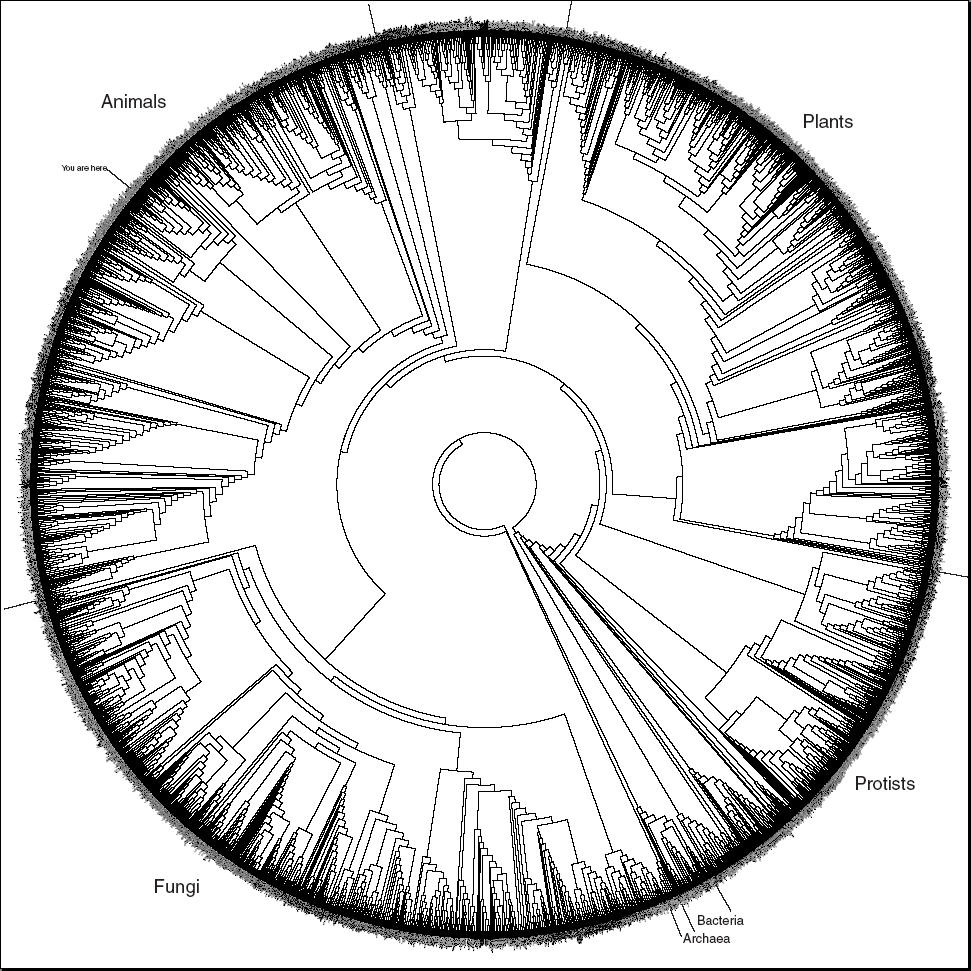 Biological taxonomy
7
Classification systems
Library classification (e.g., Dewey classification)
500 Natural sciences and mathematics
510 Mathematics
516 Geometry
516.3 Analytic geometries
516.37 Metric differential geometries
516.375 Finsler Geometry
8
Classification systems
General knowledge: Persons are Living-beings
Specific data: Aristotle is a Person
Conclusion: Aristotle is a Living-being
In first order logic:
	∀x.Person(x) ⇒ Living-being(x)
	Person(Aristotle)
⊨
	Living-being(Aristotle)
9
Formal semantics in FOL
A set of class names CNames
A subclass relation <
Subsumption assertions C < D with C, D in CNames
A classification is a set of subsumption assertions
A subsumption assertion C < D can be translated in first order logic as follows:
	∀x.C(x) ⇒ D(x)
10
Formal semantics in Model theory
An interpretation I consists of:
a non-empty set DI (the domain of interpretation or universe of I)
A function I() : CNames → P(DI) (the interpretation function)
I satisfies a subsumption assertion C < D iff I(C) ⊆ I(D)
11
Classification systems: guidelines
A name can only be used for one class
A word does not necessarily correspond to a class and vice versa
Use consistent naming convention (e.g., capital letters, singular nouns or noun phrases)
Define classes by analogy: similar structure, similar features
12
Classification systems: exercise
Define a classification of vehicles
13
Classification options
Binary classification: is / is not (has / has not)
e.g., Motorised vs. NotMotorised
Fixed sets classifications:
e.g., FlyingVehicle, GroundVehicle, WaterVehicle
Classes for each discrete values
e.g., 1WheeledVehicle, 2WheeledVehicle, 3WheelVehicle, etc.
Classes for ranges
e.g., 10to20HorsePower, 20to100HorsePower, etc.
14
Graph-based knowledge representation
Classes are not enough to represent most knowledge
Relations between entities are required
	What parts are in a vehicle? A car has an engine
	What values for an attribute? A car is 5.2 m long
15
Graph-based knowledge representation
Representing entities and their relationships:
mind maps
topic maps
semantic networks
conceptual graphs
RDF
16
Graph-based knowledge representation
Semantic networks: Describe particular entities
e.g., John knows Sam and is the son of Henry



In FOL: knows(John,Sam) ∧ son-of(John,Henry)
John
son-of
knows
Sam
Henry
17
Formal semantics in FOL (1)
A set of entity names ENames
A set of relation names RNames
Relation assertions e1 R e2 with e1, e2 in ENames and R in RNames
A semantic network is a set of relation assertions
A relation assertion e1 R e2 can be translated in first order logic as follows: 	R(e1,e2)
18
Graph-based knowledge representation
Exercises:
describe omelette recipe as a semantic network
how to describe the omelette that I made yesterday?
19
Graph-based knowledge representation
Add two special relationships
	is-a (between an entity and a class it belongs to)
	kind-of (between a class and a superclass)
kind-of
Person
Living-being
is-a
is-a
son-of
John
Henry
20
Graph-based knowledge representation
Meaning of is-a and kind-of
	We would like that this graph:





	logically implies:
kind-of
Person
Living-being
is-a
is-a
son-of
John
Henry
is-a
Living-being
John
21
Graph-based knowledge representation
Meaning of is-a and kind-of
	First interpretation:
means in FOL: C(e)  for any e and C
and
	means: ∀x.C(x) ⇒ D(x)
	Problem: in this case, C is a predicate symbol and e is a constant but in the graph, they are both nodes. Nodes that are classes should be distinguished from nodes that are entities
is-a
C
e
kind-of
C
D
22
Formal semantics in FOL (1st option)
A set of entity names ENames
A set of relation names RNames
A set of class names CNames
Relation assertions e1 R e2 with e1, e2 in ENames and R in RNames
Type assertions C(e) with C in CNames and e in Enames
Class subsumptions C < D with C and D in CNames
A semantic network is a set of relation and type assertions with a set of class subsumptions
A relation assertion e1 R e2 can be translated in first order logic as follows:  R(e1,e2) 
A type assertion C(e) can be translated in first order logic as follows:  C(e)
A class subsumption C < D can be translated in FOL as in classifications
23
Graph-based knowledge representation
Meaning of is-a and kind-of
	Second interpretation:
		if 
		
		then


In FOL: ∀e∀C∀D.is-a(e,C) ∧ kind-of(C,D) ⇒ is-a(e,D)
is-a
kind-of
C
e
D
is-a
D
e
24
Formal semantics in FOL (2nd option)
A set of entity names ENames
A set of relation names RNames ∪ {is-a, kind-of}
Relation assertions e1 R e2 with e1, e2 in ENames and R in RNames
A semantic network is a set of relation assertions with a set of class subsumptions
A relation assertion e1 R e2 can be translated in first order logic as follows:  	R(e1,e2)
Additionally, we must have the following FOL formula:
	∀e∀C∀D.is-a(e,C) ∧ kind-of(C,D) ⇒ is-a(e,D)
25
Formal semantics in Model theory (1st option)
An interpretation I consists of:
a non-empty set DI (the domain of interpretation or universe of I)
A function Ie() : ENames → DI
A function Ic() : CNames → P(DI)
A function Ir() : RNames → P(DI×DI)
I satisfies a relation assertion e1 R e2 iff (Ie(e1), Ie(e2)) ∈ Ir(R) 
I satisfies a type assertion e is-a C iff Ie(e) ⊆ Ic(C) 
I satisfies a subsumption assertion C kind-of D iff Ic(C) ⊆ Ic(D)
26
Formal semantics in Model theory (2nd option)
An interpretation I consists of:
a non-empty set DI (the domain of interpretation or universe of I)
A function Ie() : ENames → DI
A function Ir() : RNames → P(DI×DI)
such that:
Ir(kind-of) is transitive, reflexive, and antisymmetric;
if (x,y) ∈ Ir(is-a) and (y,z) ∈ Ir(kind-of) then (x,z) ∈ Ir(is-a)

I satisfies a relation assertion e1 R e2 iff (Ie(e1), Ie(e2)) ∈ Ir(R)
27
Graph-based knowledge representation
Exercise:
	Complete your description of the cooking knowledge model with is-a and kind-of
28
Visible use of graph-based K.R.
Google’s Knowledge Graph
Similar things in Bing, Yahoo, Yandex, etc.
See https://bit.ly/2HydkJO, https://bit.ly/2HbppFz, https://binged.it/2vqsrjF, https://bit.ly/2HaOKPF, etc.
29
Graph-based tools
List of graph database systems:
https://en.wikipedia.org/wiki/Graph_database
30
References
Knowledge Representation and Reasoning. Brachman and Levesque. Morgan Kaufmann Publishers, 2004. 381 pages.
Handbook of Knowledge Representation. Van Harmelen, Lifschitz, Porter. Elsevier 2008. 1005 pages.
31